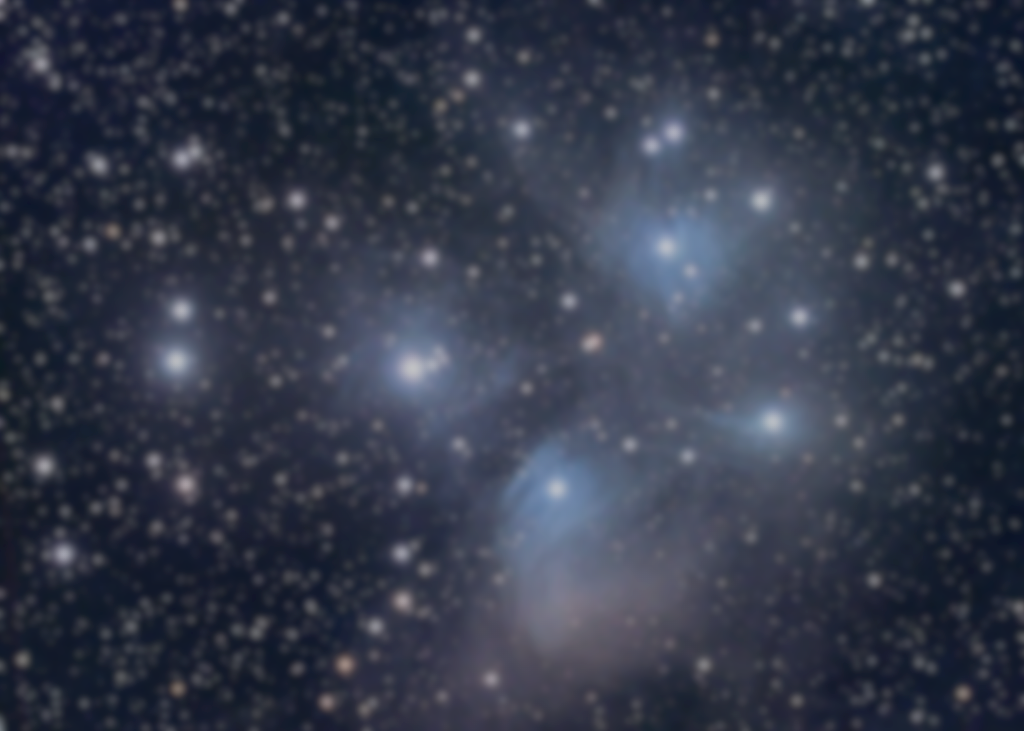 E-Hall Pass !
8th Graders…
You have been chosen to take an adventure with us.
An adventure into the new land of online hall passes. 
We are looking for your feedback as we plan for the future
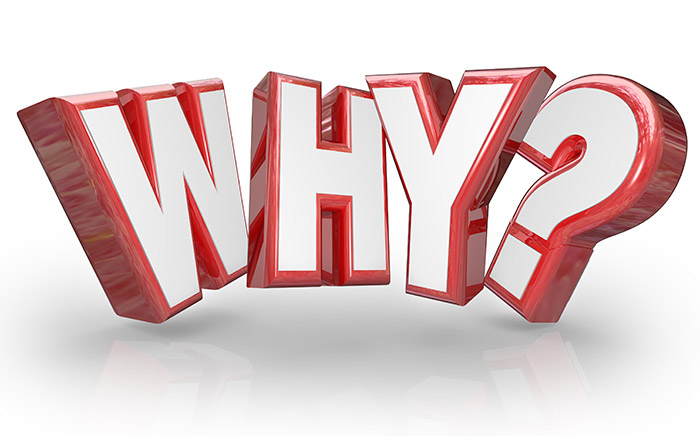 Try out some new ideas before moving into a larger building- we want your feedback! 
Contactless passes! 
We want you to be able to request and go- when you need to.
Increases hallway and building security.
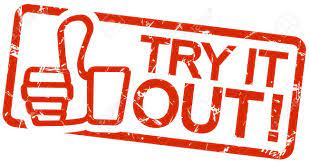 Practice together….
Open your Chromebook

Go to e -hall pass web page (also linked on Union Web Page) then pick-  Log-in with Google

Scroll down and close the “what’s new” page ..you don’t need this..
Look at how you would:

1. Select your destination
2. Select your teacher

3. Create the pass– 
When you create the pass, a timer starts.  You simply click to start the pass to go and click to stop the pass when you return. 
Prior to leaving the room, turn your computer towards the teacher so they can see your pass is active – leave it facing the teacher. 
What is different about creating a pass for bathroom vs. creating a pass for wellness room?
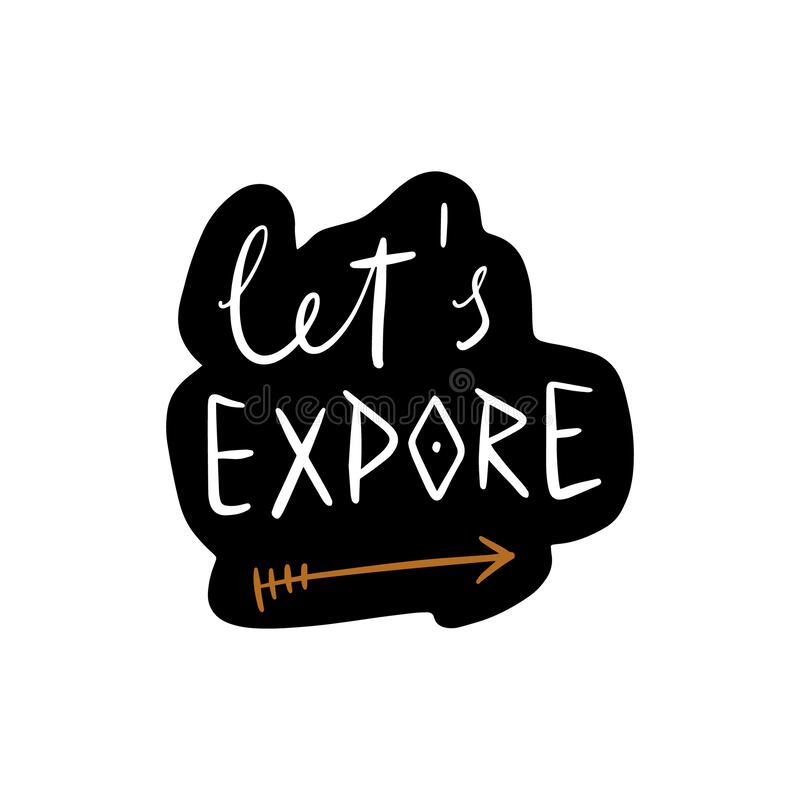 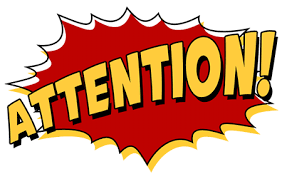 Important: You can go to the restroom/ get water when you have a need
You can request a pass 
It is still a one-at-a-time situation
There are limits to how many students can go to each spot- so if you are denied temporarily- that just means the area is full- and to try again later
Teachers are still responsible for writing/ approving passes to areas like: Media Center,  Main Office, Counseling Office, Wellness Room
Bobcats, please remember:
We are learning and trying new things together every day
You can ask for help if you need it
There are no silly questions- let’s figure this out
If you have trouble, please talk to me so we can improve the system
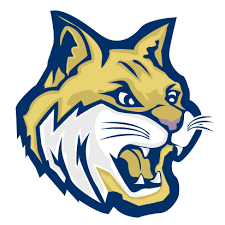